Employment Equity Planning and Reporting
What is the current practice, is there a common practice
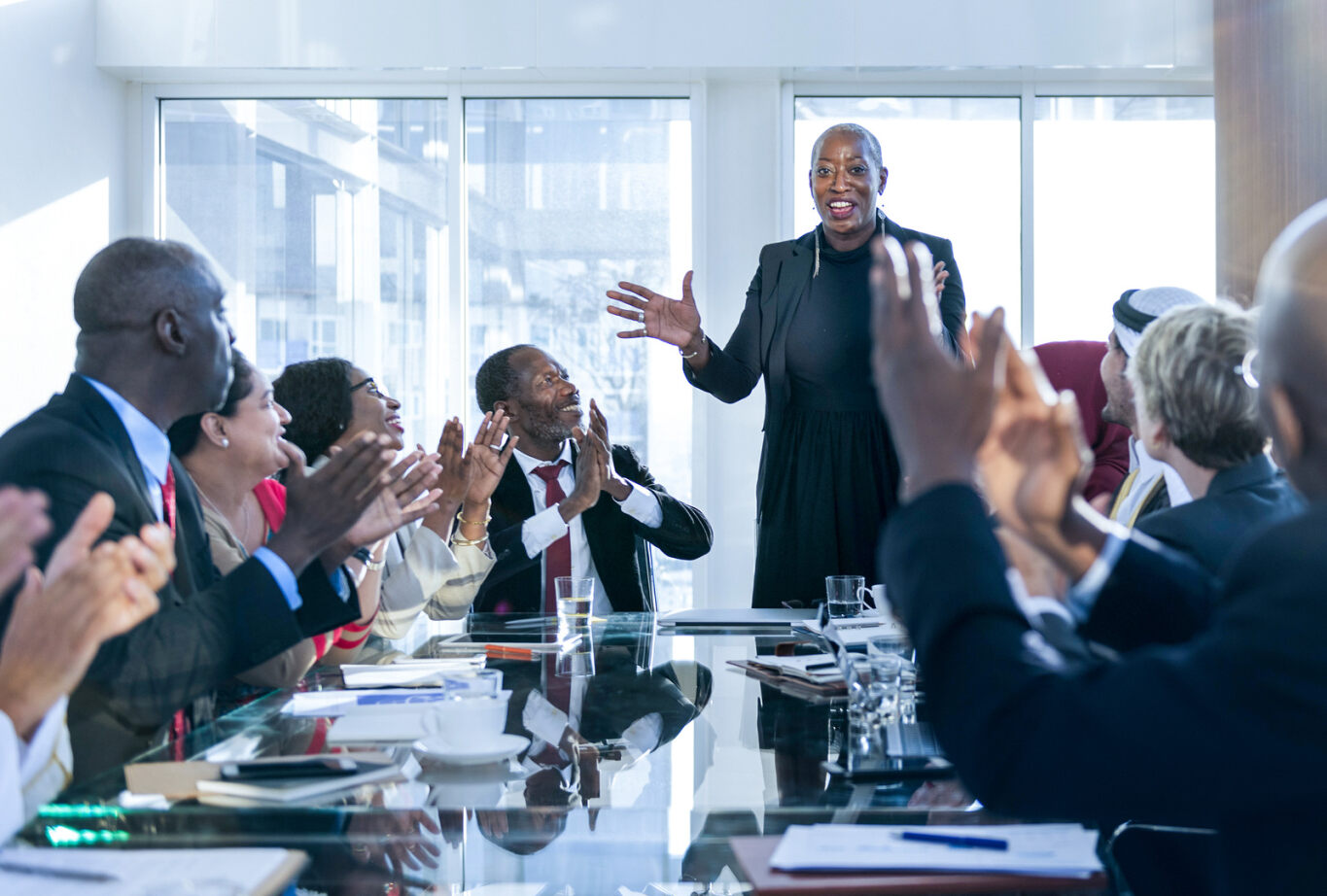 Employment Equity Planning
Existing Functionality: Reporting to DoL
EEA2 (Employment Equity)
Workforce Profile
Workforce Movements
Disciplinary Action
Skills Development
Qualitative Assessment
Progress Report (Goals and Targets)
EEA4 (Remuneration Gap) 
Skills Development System
[Speaker Notes: If you struggle to use the standard EEA2 / EEA4 functionality
Talk to Adapt IT for assistance
Be prepared for possible re-look
Procedures 
Data corrections

Skills Development System almost not used at all]
Existing Functionality: OFO Codes
New Set of OFO Codes From SETA
Report to SETA / DoL
Transform Data
EEA2 - Progress Report: Goals and Targets
Explore the current practice
Start
Step 1
…..Steps
Report to DoL
[Speaker Notes: We want to try to unpack the process to arrive at the report to the DoL]
Setting Workforce Goals and Targets
Who drives the process
Who are involved
How are they involved
Setting Workforce Goals and Targets
Required Inputs and Information to arrive at Goals and Targets
Goals per Faculty / Department / Appointment Type / Rank / Grade ?
Percentages or hard figures ?
Cycles for setting Goals and Targets
Plans per Year ?
Start- and End Dates for Inputs ?
Workflow Requirements ?
Visibility of Information / User Restrictions
Reporting and Monitoring
Outside Stakeholders (DoL)
Are plans used internally ?
How is Goal / Target Information used in the institution ?
paragraph
paragraph
Text
Text
paragraph
paragraph
Text
Text
Text
Text
.
paragraph
paragraph
Text
Text
paragraph
paragraph
Enter your text here.
Enter your text here.
Enter your text here.
This is a sample text. Enter your text here.
Enter your text here.
Enter your text here.
This is a sample text. Enter your text here.
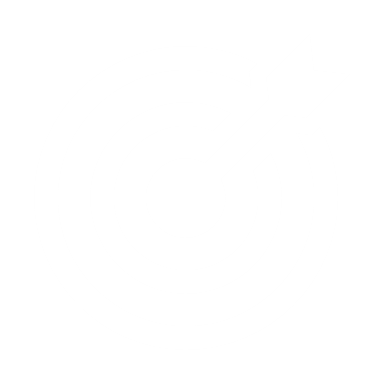 72%
This is a sample text. You can replace this text.
Profitability
52%
This is a sample text. You can replace this text.
This is a sample text. You can replace this text.
29%
Time
i
ii
iii
Enter your text here.
Enter your text here.
Enter your text here.
number of men
number of women
4,258
3,725
This is a sample text. Enter your text here.
This is a sample text. Enter your text here.
This is a sample text. Enter your text here.
This is a sample text. Enter your text here.
Item 01
Item 03
This is a sample text. Enter your text here.
This is a sample text. Enter your text here.
Item 02
This is a sample text. Enter your text here.
This is a sample text. Enter your text here.
This is a sample text. Enter your text here.
This is a sample text. Enter your text here.
This is a sample text. Enter your text here.
Text
Text
Text
Text
Text
Text
62%
Enter text here.
40%
Enter text here.
50%
Enter text here.
With some important
facts you can highlight
for this presentation
This is a sample text
This is a sample text
This is a sample text
Item 01
65%
Item 02
45%
Item 03
83%
01
02
03
04
text
text
text
text
text
text
text
text
text
Paragraph
text
Paragraph
text
Paragraph
text
Paragraph
Text
text
paragraph
paragraph
text
text
paragraph
paragraph
Text
Text
Paragraph
Paragraph
Text
text
Paragraph
Paragraph
Text
text
paragraph
Paragraph
32%
21%
18%
text
text
14%
paragraph
paragraph
paragraph
text
paragraph
text
paragraph
text
paragraph
text
Heading
Heading
paragraph
paragraph
Heading
Heading
paragraph
paragraph
Paragraph
paragraph
paragraph
Text
Text
paragraph
paragraph
Text
Text
paragraph
paragraph
Text
Text
paragraph
paragraph
Paragraph
text
Paragraph
text
Paragraph
text
Paragraph
text
Paragraph
text
Heading
Heading
Paragraph
Paragraph
Heading
Heading
Heading
Heading
Paragraph
Paragraph
Paragraph
Paragraph
Text
Text
01
04
Paragraph
Paragraph
05
02
Text
Text
Text
Text
Paragraph
Paragraph
Paragraph
Paragraph
03
06
Text
text
text
text
paragraph
paragraph
paragraph
paragraph
01
02
03
04
Text
text
paragraph
paragraph
text
Text
paragraph
paragraph
01
03
Text
Text
paragraph
paragraph
02
04
Text
Text
paragraph
paragraph
paragraph
50%
text
paragraph
90%
text
paragraph
75%
text
20%
paragraph
text
Text
text
paragraph
paragraph
Text
text
paragraph
paragraph
text
text
70%
paragraph
paragraph
35%
35%
text
50%
text
paragraph
paragraph
50%
25%
text
text
paragraph
paragraph
Text
paragraph
90%
Text
paragraph
60%
Text
paragraph
75%
Text
paragraph
85%
15%
30%
22%
43%
text
text
text
text
paragraph
paragraph
paragraph
paragraph
Text
Text
Text
paragraph
paragraph
paragraph
01
02
03
Text
Text
Paragraph
Paragraph
01
03
Text
Text
Paragraph
Paragraph
02
04
paragraph
paragraph
Text
Text
Text
Text
paragraph
paragraph
Text
03
01
Text
paragraph
paragraph
Text
04
Text
02
paragraph
paragraph
text
text
text
text
paragraph
paragraph
paragraph
paragraph
50%
35%
Text
Text
Paragraph
Paragraph
Text
Text
paragraph
paragraph
2001
2010
Text
Text
1999
2005
paragraph
paragraph
Text
Text
paragraph
paragraph
Text
Text
paragraph
paragraph
Text
01
Paragraph
Text
02
Paragraph
Text
03
Paragraph
01
02
03
04
Text
Text
Text
Text
Paragraph
Paragraph
Paragraph
Paragraph
01
Paragraph
02
Paragraph
03
Paragraph
04
Paragraph
05
Paragraph
Your subtitle text here
Paragraph
1
Paragraph
2
Paragraph
3
2007
2010
2015
Paragraph
Paragraph
2020
Paragraph
2025
Paragraph
Paragraph